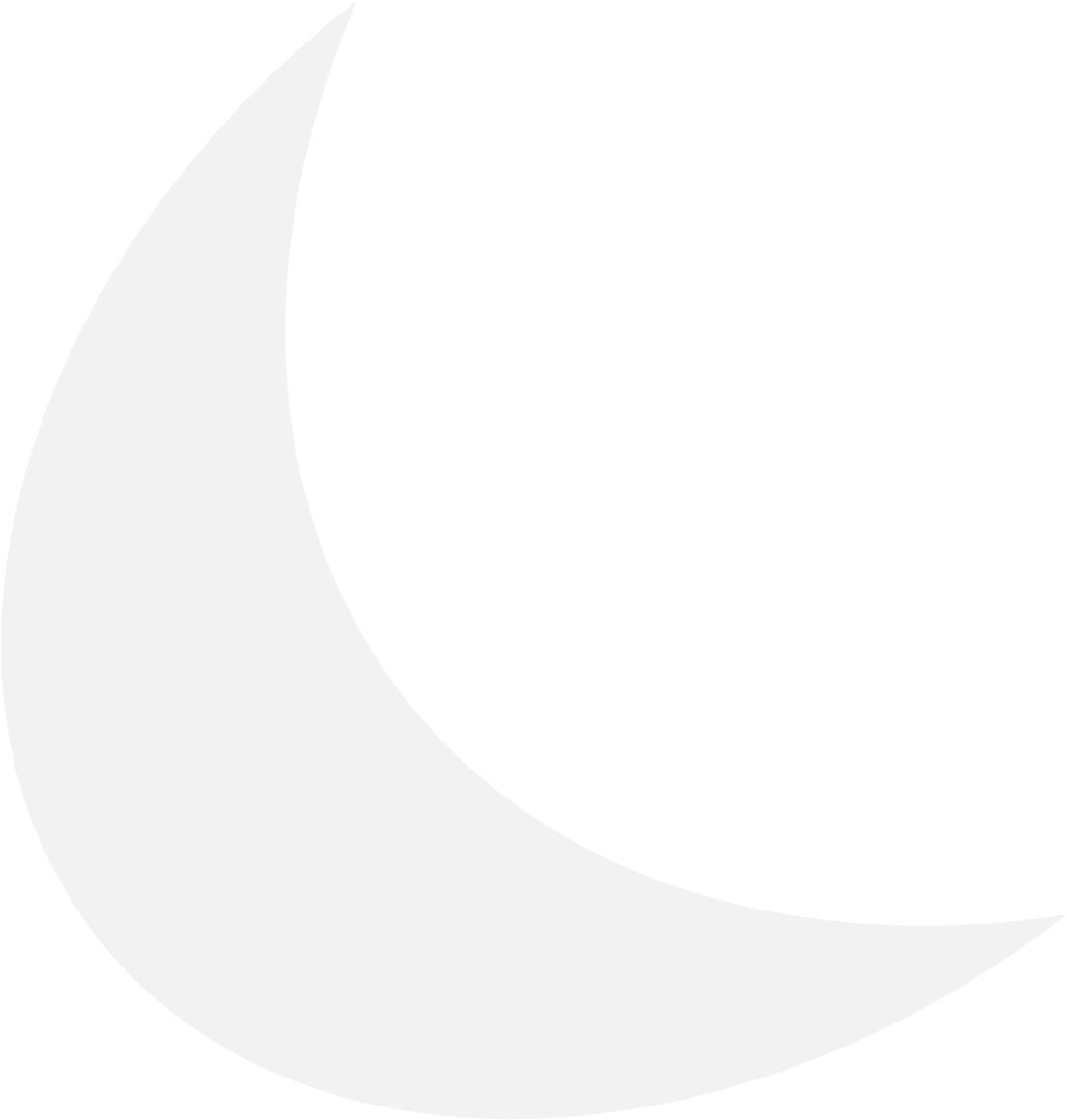 GROWTH  STAGE
ACCESS TO ENERGY
PARTNERSHIP
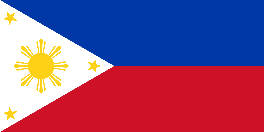 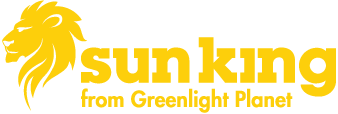 Energy everyone can afford
Greenlight Planet aims at powering the lives of undeserved customers. We do this by designing, distributing and financing Sun King range of affordable solar home energy solutions for households that are completely off or lack reliable access to the grid.  

We reach the end user through 300+ distribution and marketing partners and 3000+ commission based agents in 5 countries.
+45 million people impacted
+10.5 million units sold
Available in 40 countries
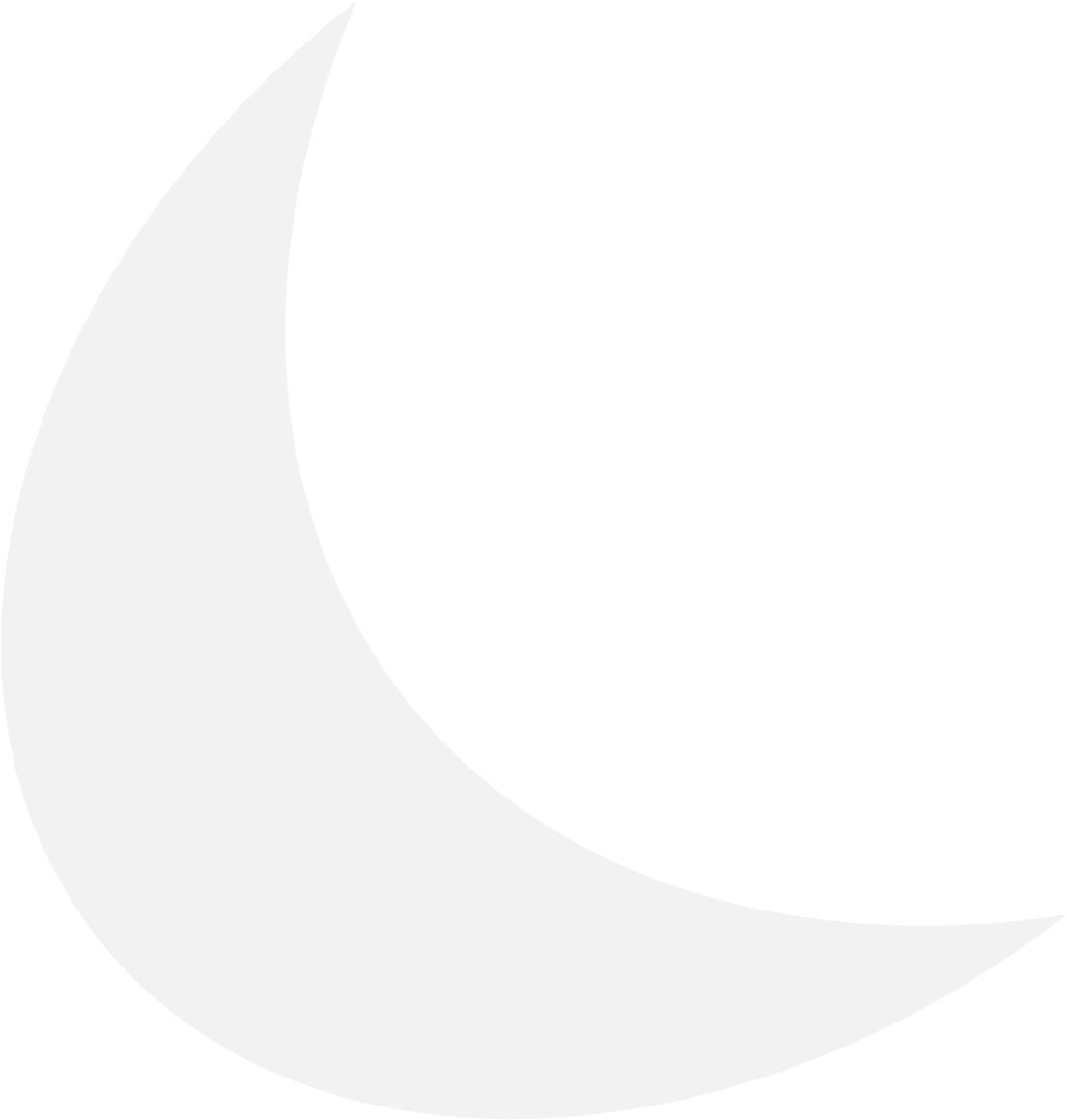 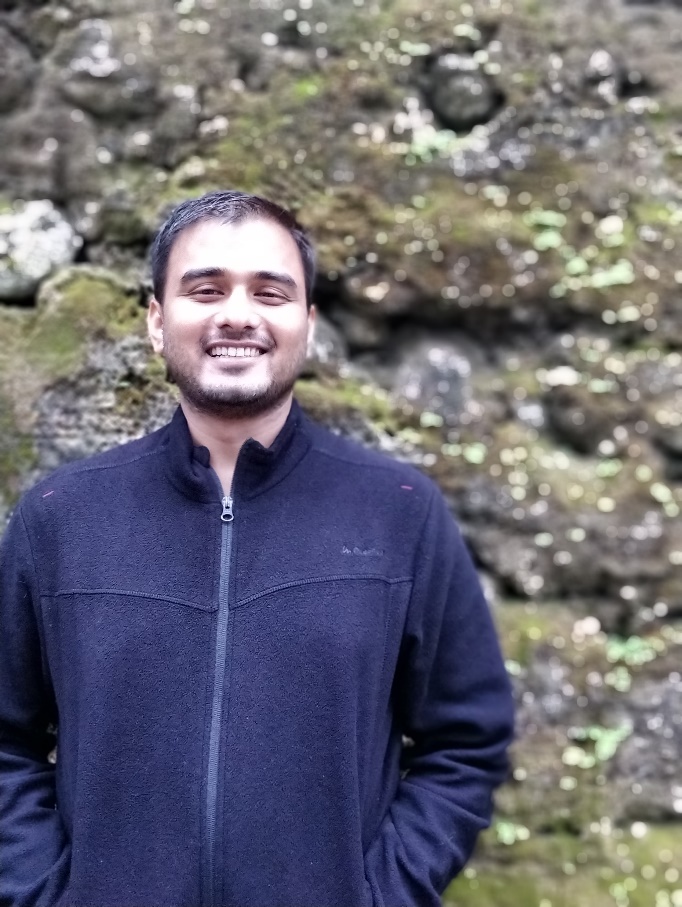 SANAULLAH FATHI
Business Leader  
sanaullah@greenlightplanet.com
www.greenlightplanet.com
Seeking distribution partners
Seeking grant for creating customer awareness
Seeking capital for partners
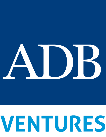 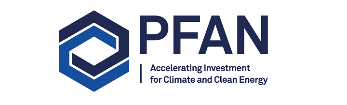 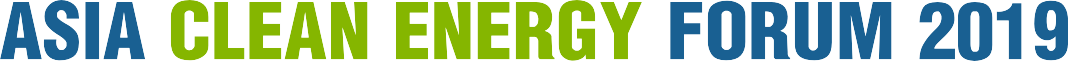 Dim Sum with Entrepreneurs
[Speaker Notes: How to compute for 4,000 Farmers and families

Assumptions:
1 Farmer = 5 Family Members
1 HVC Pump = 2 Farmers = 4 Hectares
1 SPIS = 5 Farmers = 10 Hectares
------------------------------------------------------
Total SPIS = 5
Total HVC = 409
Total Hectares = 1,636 Ha + 50 Ha = 1686 Ha
Total Farmers = 825	
Total Beneficiaries = 4,000 with Farmer’s family]